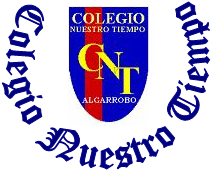 ¡ Hola niños y niñas !
¿Cómo están ?
     Hoy trabajaremos  …..
praxias
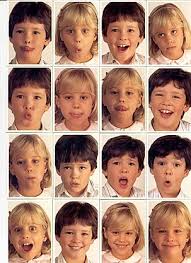 QUERIDA FAMILIA, ESPERANDO QUE SE ENCUENTREN BIEN, LES DEJO ALGUNAS INDICACIONES PARA REALIZAR LAS ACTIVIDADES QUE VERÁN A CONTINUACIÓN…

LA PRIMERA PARTE ES PARA LOS ADULTOS DE LA FAMILIA (PAPÁ, MAMÁ, ABUELO, ABUELA, HERMANOS U OTROS, PARA COMPRENDER QUÉ TRABAJAREMOS Y PORQUÉ ES IMPORTANTE HACERLO. 
LO LEEN EN VOZ ALTA Y DESPUÉS EXPLICAN FACILMENTE A LOS PEQUEÑOS/AS. 
DESDE LA DIAPOSITIVA NÚMERO 6 , TRABAJAN LOS NIÑOS Y NIÑAS
OJALA REALIZAR LAS ACTIVIDADES DIARIAMENTE “JUGANDO”. 

Verónica Hernández Mora
Educadora Diferencial
Fonoaudióloga
Lectura para los papás
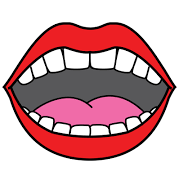 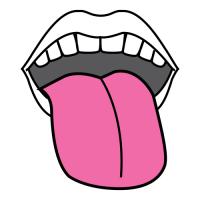 Lectura para los papas
A los niños/as se les enseña en forma de juego, para motivarlos.
El adulto deben disfrutar haciendo los ejercicios con su hijo/a
Se debe establecer un momento al día, para crear una rutina.
Se deben sentar frente a un espejo, para que el niño/a imite los movimientos del adulto y a modo de juego inventan un cuento.
Los ejercicios deben ser de corta duración (de dos a tres minutos), para prevenir la fatiga muscular y que el niño/a no se aburra.
Los ejercicios se realizan en series de repeticiones, pues así, se consiguen las asociaciones necesarias entre el sonido correcto de un fonema y los movimientos específicos para articularlo correctamente. 
Se deben de reconocer los avances del niño/a, él/la se sentirá orgulloso/a y motivado/a.
COMO SE REALIZAN……
Lectura para los papas
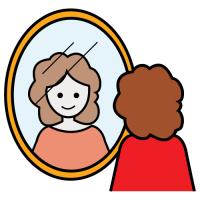 ATENCIÓN NIÑOS Y NIÑAS
I.- EJERCICIOS DE PRAXIAS LINGUALES
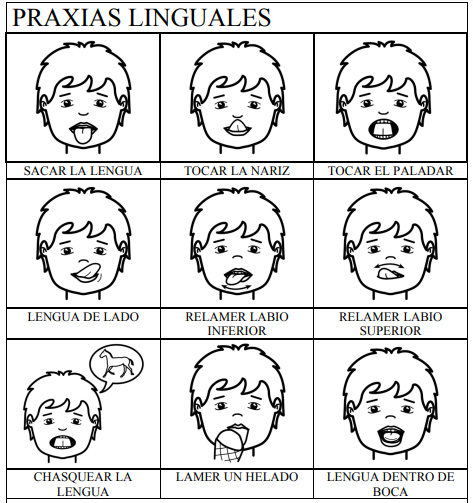 1.- Sacar y meter la lengua, de la boca a distintos ritmos.
 2.- Mover la lengua de derecha a izquierda, tocando la comisura.
 3.- Llevar la lengua arriba y abajo, manteniendo la boca abierta.
 4.-Con la punta de lengua empujar una mejilla y otra alternadamente.
 5.-Pasar la lengua por los labios realizando un  movimiento rotatorio.
 6.-El mismo ejercicio que el anterior; pero por dentro de los labios.
  7.-Colocar la lengua arriba y abajo, detrás de los dientes superiores e inferiores
 8.-Chasquear la lengua (galope de caballo)
 9.-Hacer ejercicios de vibración de lengua.
 10.- Barrer el paladar con el ápice (punta) de la lengua.
ATENCIÓN NIÑOS Y NIÑAS
II.- EJERCICIOS DE PRAXIAS LABIALES
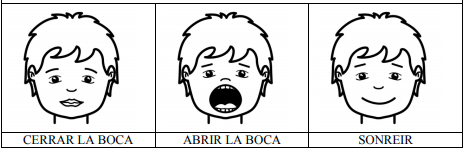 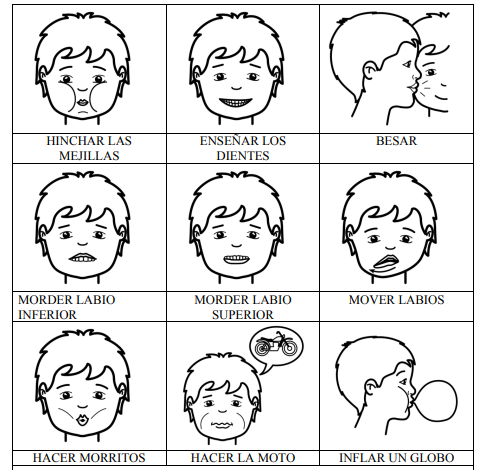 1.- Con los labios unidos, ponerlos en posición de beso y de sonrisa.
2.- Sonreír sin mostrando los dientes 
3.- Sonreír mostrando los dientes. 	
4.- Inflar mejillas 
5.- Dar besos (estirando bien los labios) 
6.- Morder el labio inferior. / morder labio superior 
7.-Mover los labios de un lado al otro
7.-Imitar la posición de las vocales ia y ua.
8.-Hacer vibrar los labios. (como una moto)
ATENCIÓN NIÑOS Y NIÑAS
III.EJERCICIOS DE PRAXIAS FACIALES
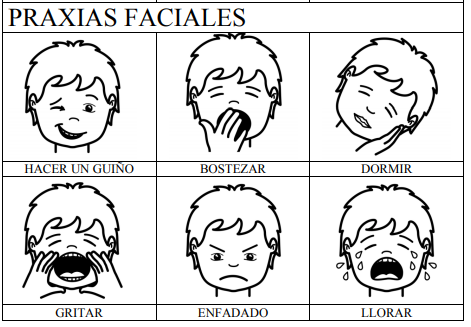 1.- Abrir y cerrar la boca rápidamente.
2.- Abrir y cerrar la boca lentamente. 
3.-Llevar la mandíbula hacia delante y hacia atrás. 
4.- Bostezar con la boca abierta.
5.- Bostezar con la boca cerrada.
6.- Masticar exageradamente, descansar y volver a masticar.
7.-Inflar y desinflar las mejillas. 
8.-Inflar las mejillas, pasar el aire de una mejilla a otra.
9.-Succionar las mejillas simultáneamente.
10.- Abrir y cerrar un ojo/ ambos ojos
ATENCIÓN NIÑOS Y NIÑAS
II.- EJERCICIOS DE PRAXIAS VELOPALATINAS
1.- Toser.
2.-Hacer gárgaras.
3.- Pronunciar la vocal a sostenida por varios segundos
4.- Pronunciar la vocal i sostenida por varios segundos.
5.- Succionar con una bombilla.
Si puedes acceder a internet observen estos videos en familia
https://www.youtube.com/watch?v=ELi2p_x-YV0

https://www.youtube.com/watch?v=DS3OPvOgBAk
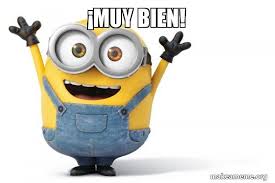 !!!!FELICITACIONES!!

LO HICISTE EXCELENTE